Criminal Law
Part 4:  Theories of Punishment
Lecture 4:  Application of Punishment – Whom, When, and How Much?
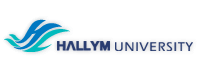 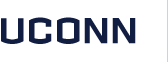 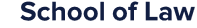 The Queen v. Dudley & Stephens
Classic Criminal Law case from which to begin discussion of the concept of punishment
For this stage, we only consider the issues – not the verdict
Background:
Dudley and Stephens (D&S) each were sailors on a ship which was lost at sea
Dudley, Stephens, Brooks, and a 17 year old boy escaped into a lifeboat
After running out of food, Dudley, Stephens, and Brooks discussed killing the boy and eating his flesh for food
Brooks refused, but Dudley and Stephens agreed
Dudley (with Stephens’ help) killed the boy, and the three remaining ate the boy’s flesh until help arrived
Dudley and Stephens were charged with, tried, and convicted by a jury of murder
The Queen v. Dudley & Stephens
Issue:  should Dudley and Stephens be punished for killing the boy?
Factors to consider:
If they had not eaten the boy, they would had died
There was no reason to believe help would arrive before they all died
The boy was the weakest of them and most likely to die soonest
There was no specific necessity to kill the boy any more than to kill any other man (i.e., the boy posed no greater specific threat)
The Queen v. Dudley & Stephens
Should Dudley and Stephens be punished?
What do retributive justifications suggest?
Are D&S “deserving” of punishment?
Are they “morally culpable?  What “unjust victory” might be “equalized” or “righted” by their punishment?
What do utilitarian justifications suggest?
What permissible ends might be served?
General deterrence?  (complicated)
Individual deterrence?  (highly improbable to recur)
Incapacitation/risk management? (improbability of recurrence makes this less of an issue)
Reform?  (complicated – do D&S have lack an appreciation of the “wrongfulness” of murder?  *Is* there something to “correct”?
Degrees of Punishment
Determining the appropriate level of punishment is a complicated question, particularly in the presence of mitigating factors
We consider the case of Mrs. Du to discuss and illustrate the challenges of determining “appropriate” degrees of punishment
People v. Du
People v. Superior Court (appeal from Du)
As we review these cases, consider the following question:
Should Mrs. Du be punished?
People v. Du (Super. Ct. L.A. County 1991)
Background:
Mrs. Du was working in her family-owned store when Latasha Harlins entered the store, selected an item and placed it in her bag
Latasha approached the counter, and there was some dispute between Du and Latasha regarding payment for the item
A fight began, during which Latasha struck Du in the face
Eventually Du pulled a gun from behind the counter, at which point Latasha turned to leave the store
Du then shot Latasha in the back, resulting in Latasha’s death
People v. Du (Super. Ct. L.A. County 1991)
Mrs. Du was convicted of voluntary manslaughter in the trial court
Issue (at sentencing):  what type, and how much, punishment is appropriate for Mrs. Du?
The judge considered 7 sentencing objectives:
(1) protecting society
(2) punishing the Δ
(3) rehabilitating the Δ
(4) general deterrence
(5) incapacitation (preventing Δ from further harming others)
(6) restitution
(7) uniformity in sentencing
People v. Du (Super. Ct. L.A. County 1991)
Are any of the seven sentencing objectives served by imprisoning Mrs. Du?
(1) protecting society – Mrs. Du poses no apparent threat
(2) punishing Δ – possibly, but court found that the statutory purpose was aimed elsewhere, Du had no prior record, and committed the crime under great provocation
(3) rehabilitation – imprisonment unnecessary to achieve this purpose
(4) general deterrence – not directly addressed, but (2) suggests imprisonment unlikely to advance this goal
(5) incapacitation – court finds this unnecessary, recidivism unlikely
(6) restitution – Latasha had strongly provoked Du; court found that Latasha might have been charged with assault had Du not shot Latasha
(7) uniformity – court notes that sentencing varies widely for manslaughter
For these reasons, court concluded imprisonment would not serve any of the objectives of punishment, and sentenced Du to probation
People v. Du (Super. Ct. L.A. County 1991)
What types of justifications do you think the seven sentencing goals embody?
Which, if any, are based on retributive justifications?
Probably (2), (6)
Maybe (7)
Which, if any, are based on utilitarian goals?
Probably (1), (3), (4), (5)
Maybe (6), (7)
People v. Superior Court (Cal. App. 2d Dist. 1992)
Various appeals were filed from People v. Du
For learning purposes, focus on the Appellate Court’s discussion of the crime, rather than it the outcome
The court discusses at some length the various possible defenses Du may have raised
Lack of intent to kill
Self-defense
The court rejects these defenses and upholds the verdict, deferring to the trier-of-fact (the jury) in the Superior Court
“by convicting defendant of voluntary manslaughter, the jury impliedly found that defendant had the intent to kill and that the killing was unlawful, i.e., that it was neither justifiable nor excusable.” (CB 53)
 Thus, the jury rejected the defenses that the killing was unintentional and that defendant killed in self-defense. (CB 53)
Sentencing Procedures
Some notes on sentencing procedures (CB 58-60)
Distinguish between “indeterminate” and “determinate” sentences
Indeterminate – legislature specifies “limits” but leaves broad discretion to the sentencing judge
Judges may also impose indeterminate individual sentences as well, which leave the actual duration to the discretion of corrections, parole, and probation officials
Determinate – legislature specifies exact duration for courts and leaves little (if any) discretion
Usually only for specific mitigating or aggravating circumstances the judge must find in order to modify the default sentence